Projet d’érudition
La perte de poids pendant la grossesse chez la femme obèse : catastrophe ou souhaitable?


Geneviève Provost et Vanessa Tourangeau 
R1 en médecine familiale – GMF-U des Hautes-Laurentides
[Speaker Notes: GEN]
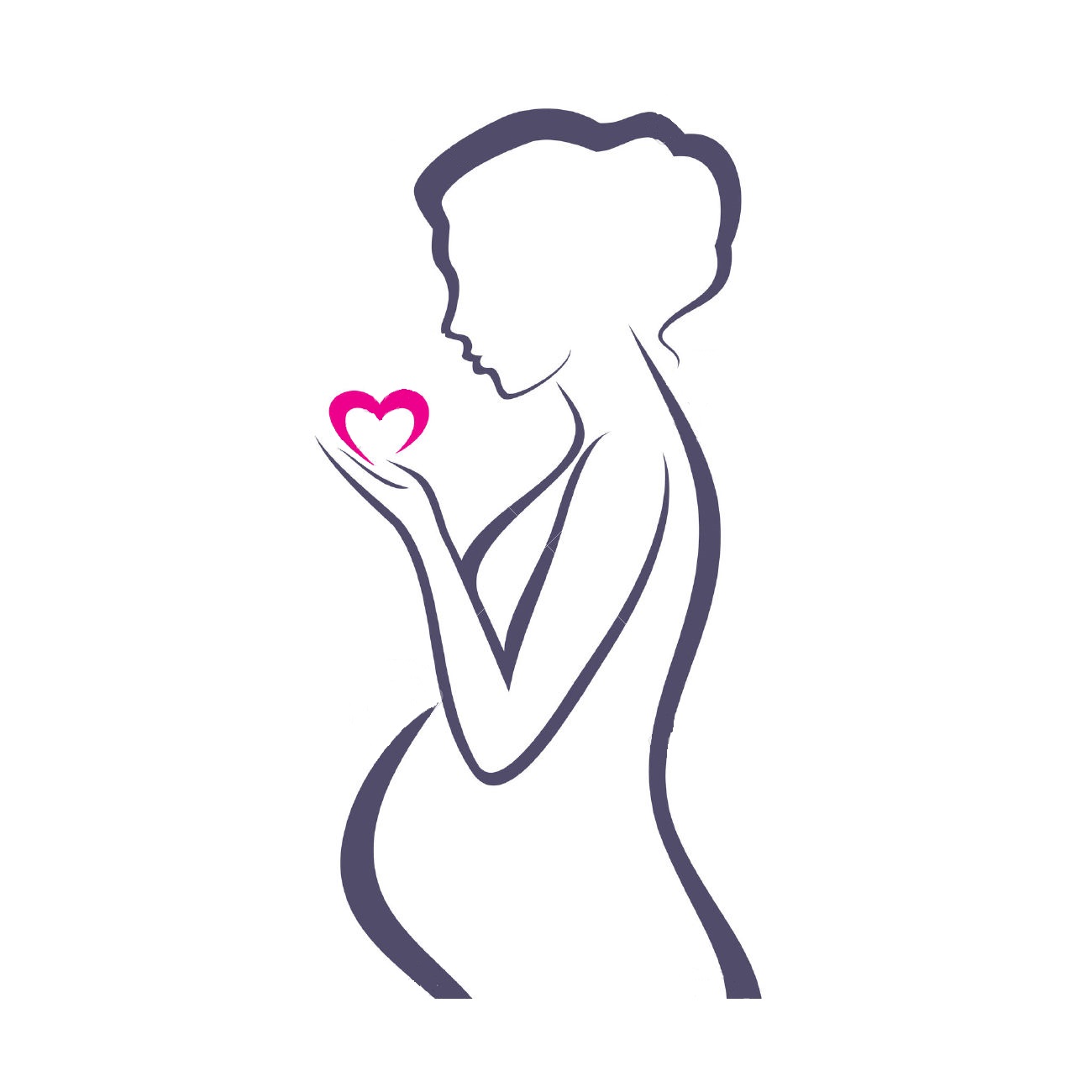 Question de recherche PICO
[Speaker Notes: VAN
Perte de poids = différence entre poids pré-gestationnelle et poids à la fin de la grossesse]
Pourquoi?
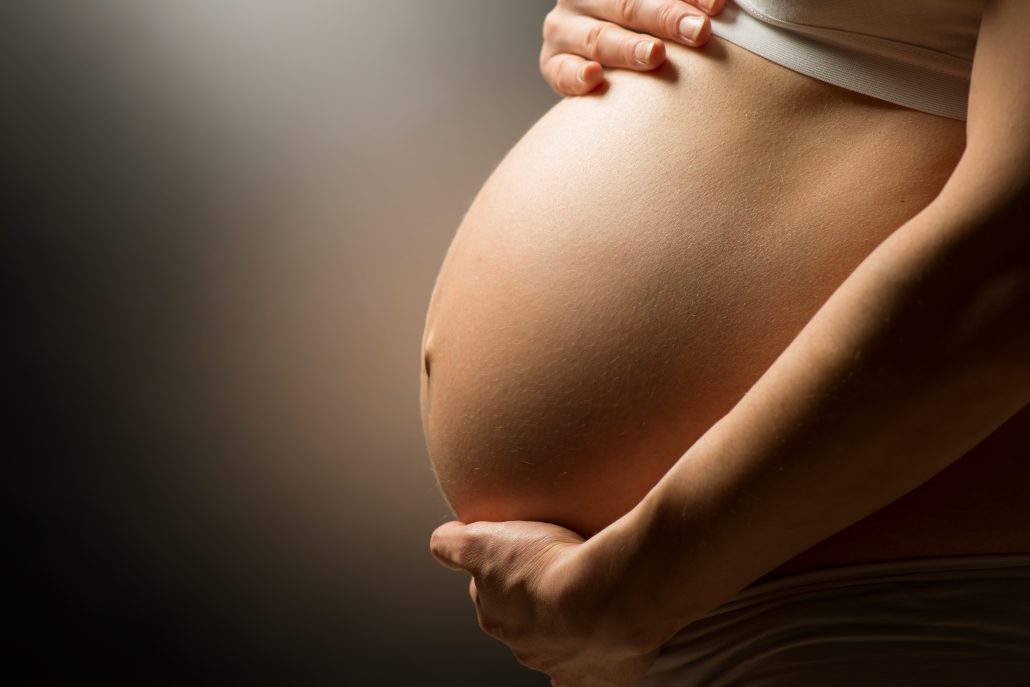 [Speaker Notes: GEN( IOM :  Institut de Médecine )

Donc moins de 5 kg durant toute la grossesse = cela représente un intérêt dans notre recherche car nous considérerons comme prise de poids sous-optimale]
Critères d’inclusion
CritèreS d’exclusion
Articles en français et anglais
Femmes enceintes
Obèses 
Issues de la grossesse et du fœtus
Perte de poids pendant la grossesse
Femmes non-obèses 
Période pré-gestationnelle
Animaux
Avis d’expert
Doublons 
Issues en fertilité 
Chirurgie bariatrique
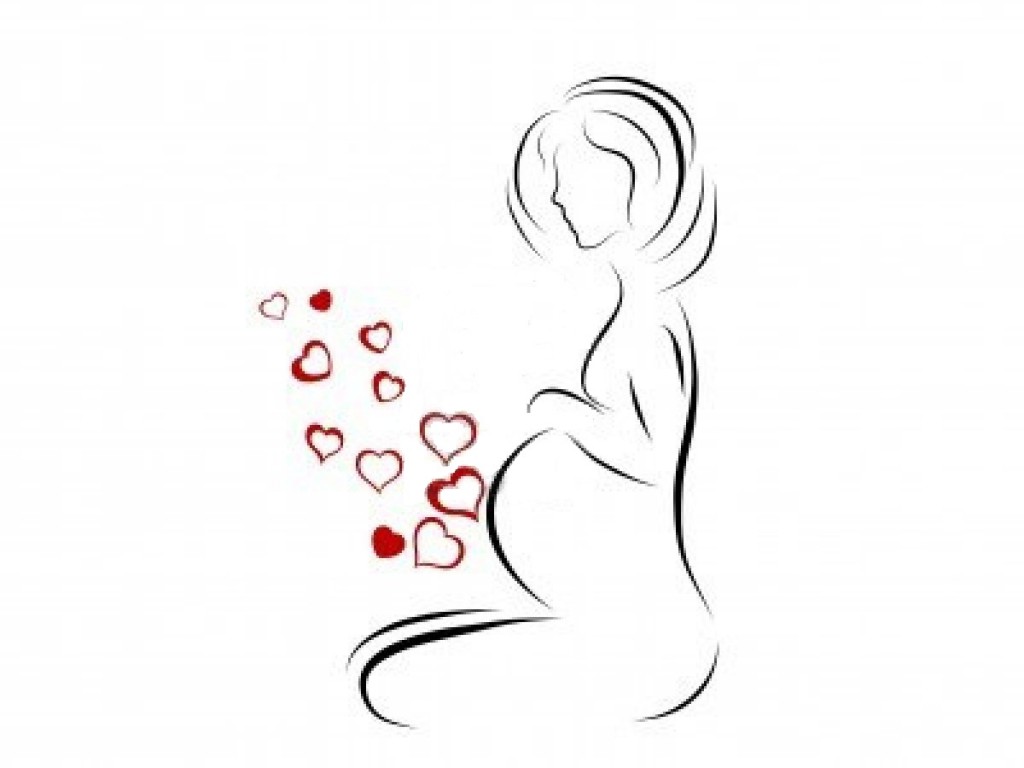 [Speaker Notes: Van]
Recherche des résultats
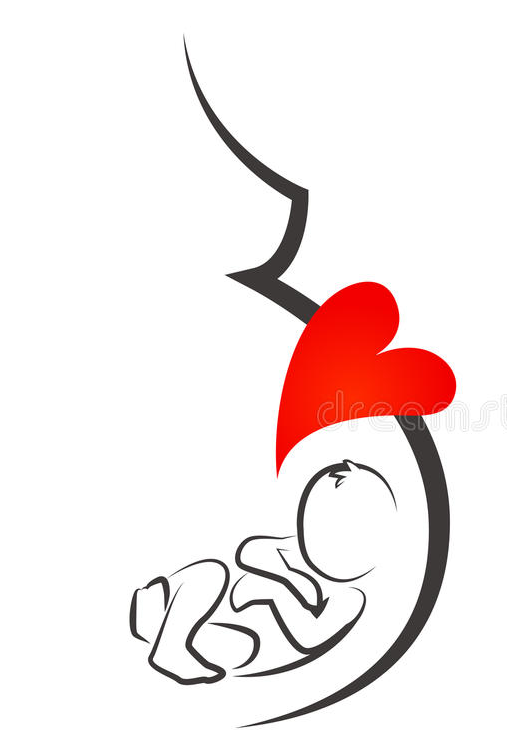 (Recherche effectuée le 11/12/2017)
Recherche par mots clés :
«Pregnancy»
«Obesity»
«Weight loss» ou «Weight reduction»
[Speaker Notes: Gen : MOTEUR DE RECHERCHE]
Méthodologie
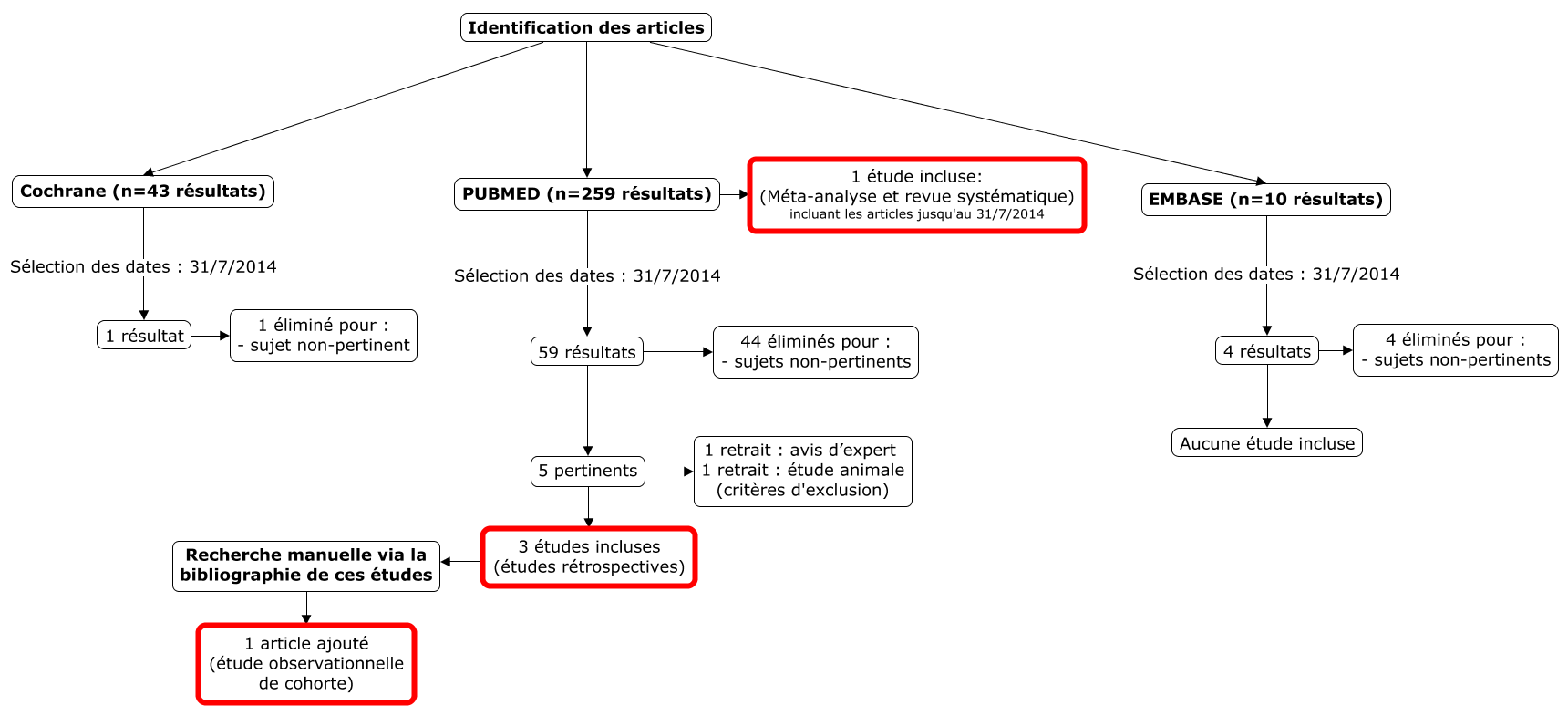 [Speaker Notes: GEN
Gen : MOTEUR DE RECHERCHE

Nous avions les mêmes critères d’inclusion et d’exclusion de la méta-analyse]
Comparaison des articles
[Speaker Notes: GEN Régression logistique :pour permettre un contrôle des facteurs de confusion et qui est indispensable pour l’évaluation et l’interprétation adéquate des résultats 

À noter que les perte ou prise de poids sont le reflet de la différence entre pré-gestationnel et  au moment de l’accouchement mais on ne sait pas à quel moment le changement a eu lieu. Est-ce au 1er-2e ou 3e trimestre que cela a eu lieu?]
Méthodologie des études
Recrutement :  
Pays développés (États-Unis, Belgique, Suède, Royaume-Unis)
Via banque de données des naissances
Obtention des valeurs pondérales : 
Poids rapporté par la patiente en pré-gestationnel
Poids final mesuré à la fin de la grossesse
Analyse des résultats :
Majoritairement des études rétrospectives : 
Ajustement en fonction des facteurs de confusion
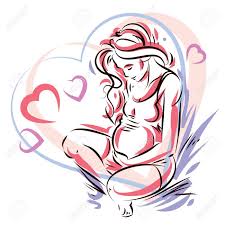 [Speaker Notes: V?


Poids final = (sans égard à la prématurité..) dernière mesure effectuée]
Comparaison des articles
[Speaker Notes: VAN  : 
******* Veuillez prendre note que les abréviation SGA et LGA sont les abréviation reconnue pour : petit poids pour l’âge gestationnel et grand poids pour l’âge gestationnel*****
Dans ce tableau nous avons analysés les points forts et les points faibles des différents articles, afin de mieux les critiquer. 
Ce qui a surtout ressorti des études au niveau des points faibles …..]
Critères de jugement (Résultats pour les femmes avec perte pondérale)
[Speaker Notes: Issues moins pertinentes comme induction du travail, et certaines issues moins définies comme hémorragie post-partum le seuil de différence exemple 450 mL vs 500 mL  ++ subjectif]
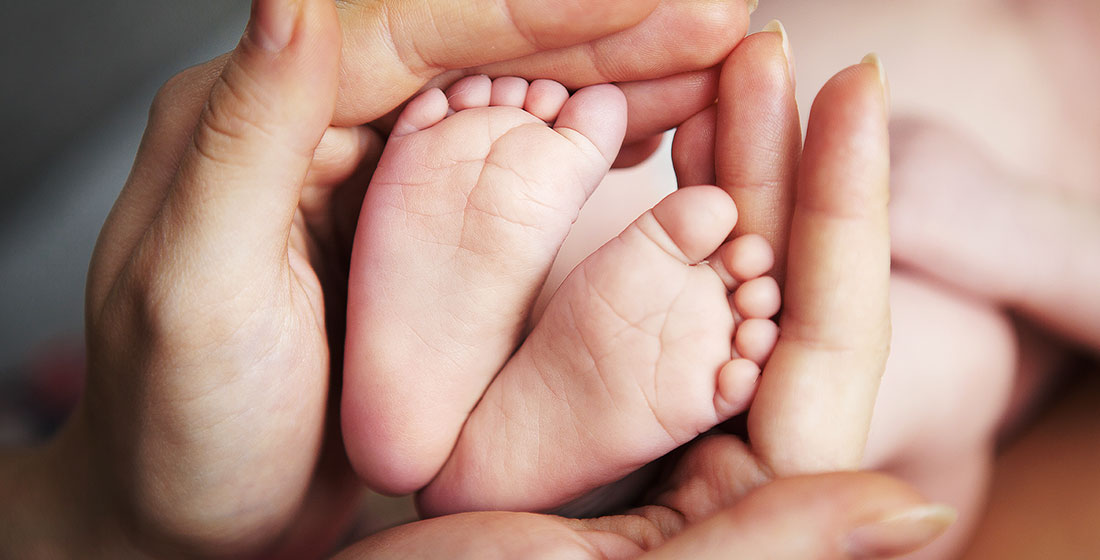 En BREF…
Augmentation SGA (3/4)
SANS impact significatif sur l’admission
   aux soins intensifs néonataux!
Diminution macrosomie (3/4)

Généralement pas de diminution significative de : HTAG / PE / DG 
Mais issues évaluées dans 2/4 études
Possibilité de combiner les issues défavorables? (Naranayan)
Pour augmenter la prévalence des issues..
Et à long terme?
[Speaker Notes: GEN : Considérant les résultats divulgués ci-haut, il pourrait être raisonnable de croire qu’un perte de poids plus grande que celle suggérée par les lignes directrices actuelles pourrait être intéressante.]
Notre conclusion…Des changements dans notre pratique?
Davantage d’études nécessaires 
Évaluation longitudinale
Impact développemental?
Inquiétudes moins grandes si prise pondérale insuffisante dans cette population
Dans notre pratique…
[Speaker Notes: Notre avis : moins inquiet d’une perte pondérale dans cette population 
Considérant les points forts et les points faibles de nos études, il est toutefois insuffisant pour le recommander en terme de qualité et nombre d’étude pour le recommander à grande échelle pour la population en général 

On ne serait pas surprise de voir un changement éventuel dans notre pratique considérant les éléments mentionnés plus tôt si des études supplémentaires viennent confirmer  un impact développemental négligeable pour le foetus]
Bibliographie
KAPADIA, Mufiza Zia et al. « Weight Loss Instead of Weight Gain within the Guidelines in Obese Women during Pregnancy: A Systematic Review and Meta-Analyses of Maternal and Infant Outcomes » PLOS ONE | DOI:10.1371/journal.pone.0132650 July 21, 2015
CATALANO, Patrick M. et al. « Inadequate weight gain in overweight and obese pregnant women: what is the effect on fetal growth? » American Journal of Obstetrics & Gynecology, 211:137.e1-7, 2014
BOGAERTS, Annick « Weight Loss in Obese Pregnant Women and Risk for Adverse Perinatal Outcomes » Wolters Kluwer Health, Inc  VOL. 125, NO. 3, MARCH 2015
BAUER, CM Cox et al. « Maternal and neonatal outcomes in obese women who lose weight during pregnancy » Journal of Perinatology 36, 278–283; doi:10.1038/jp.2015.202; 7 January 2016
NARAYANAN, R. P. « Fit for Birth – the effect of weight changes in obese pregnant women on maternal and neonatal outcomes: a pilot prospective cohort study » World Obesity. clinical obesity 6, 79–88, November 2015
Uptodate, https://www.uptodate.com 
Embase,  https://ovidsp.tx.ovid.com 
Cochrane, http://cochranelibrary-wiley.com/cochranelibrary/search 
Pubmed, https://www.ncbi.nlm.nih.gov/pubmed 
LECLERC, Céline « Mémo-périnatalité : guide pratique 3e éd. » Version revue et corrigée V1.1, 2014
Des questions?
Merci de votre écoute! 
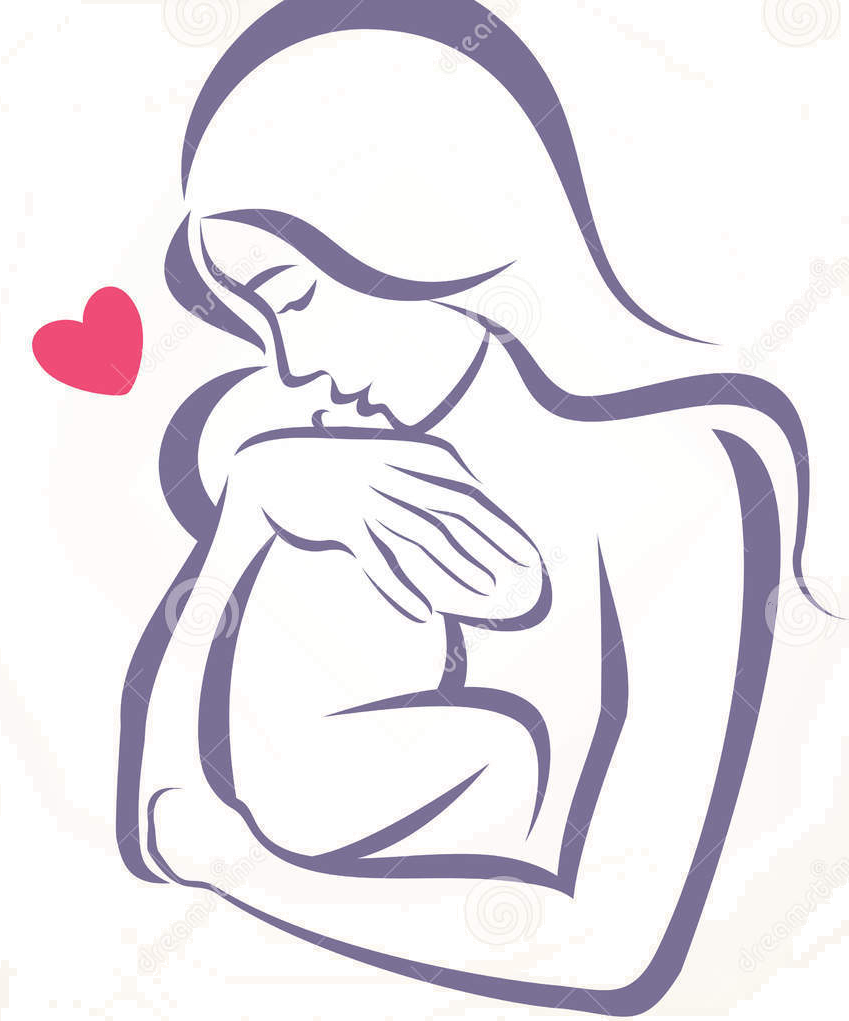 [Speaker Notes: NOUS + remerciements Marie Authier + Catherine Quesnel]